Lighthouses
©Elinor DeWire
The United States has about 675 lighthouses!
Michigan has the most lighthouses-117!

Does your state have lighthouses?


Let’s learn about lighthouses!
Why do ships need lighthouses?
Lighthouses help ships travel safely from sea to land.
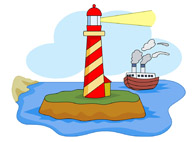 The world has dangerous coasts.Ships can crash!
Dangers:
—shallow water
—rocks
—fog
—storms
Arrrh maties!        Ships need lighthouses!
Let’s look at lighthouses!They come in all shapes, sizes, and colors.
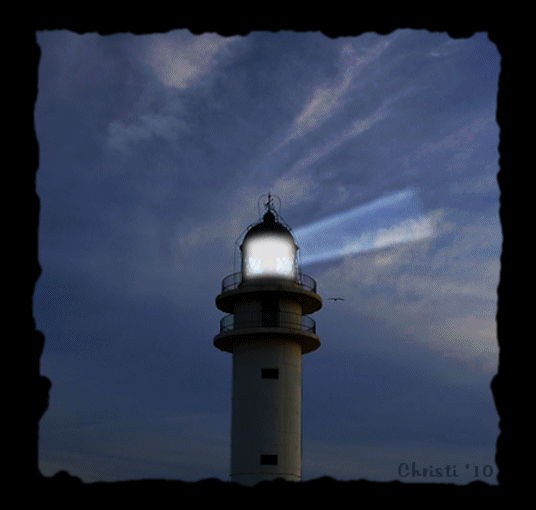 Some are BIG and TALL.
Some are short and small.
Some are round.
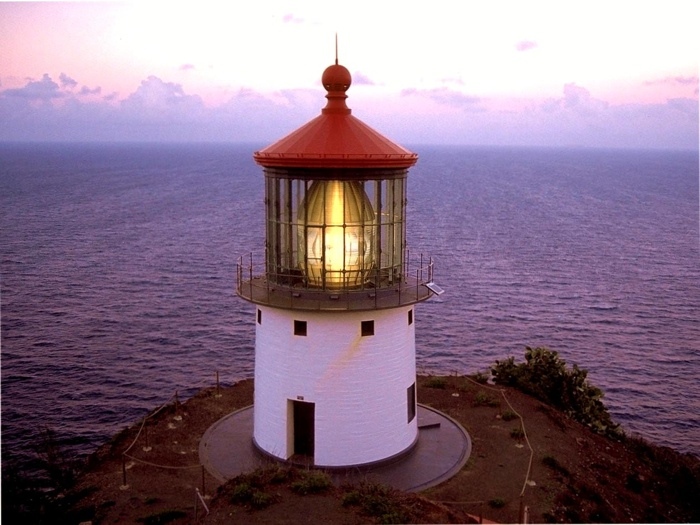 Some are square.
Some are bright.
Some are not so bright.
Some are plump.
Some are skinny.
Some are colorful and fancy!
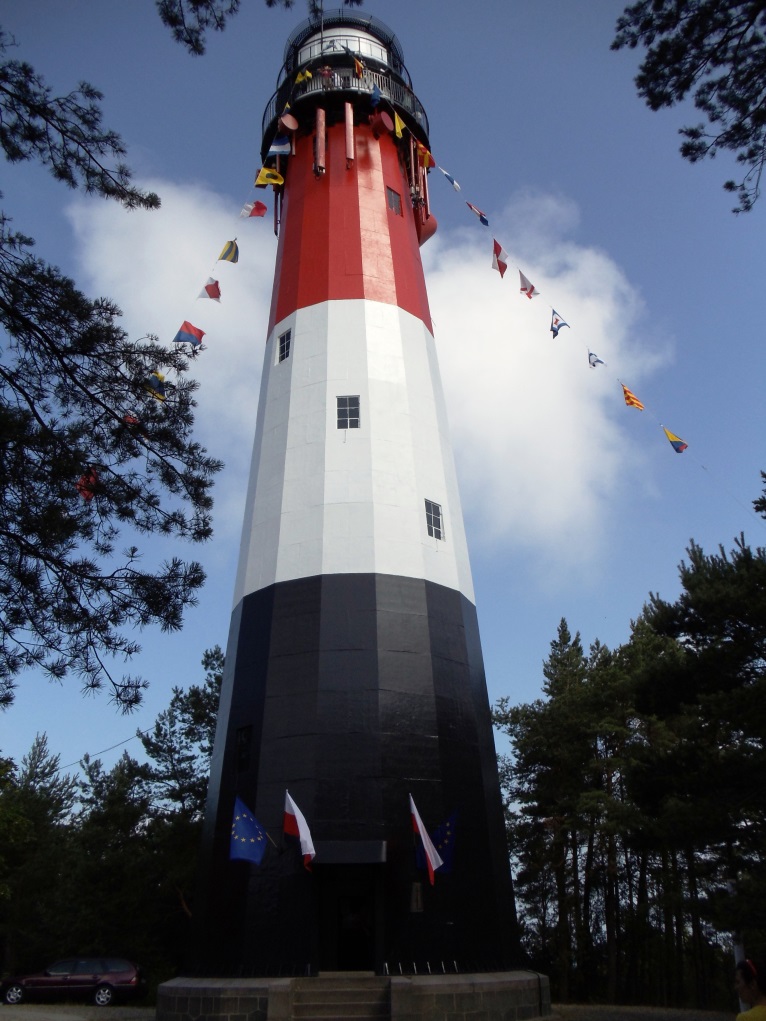 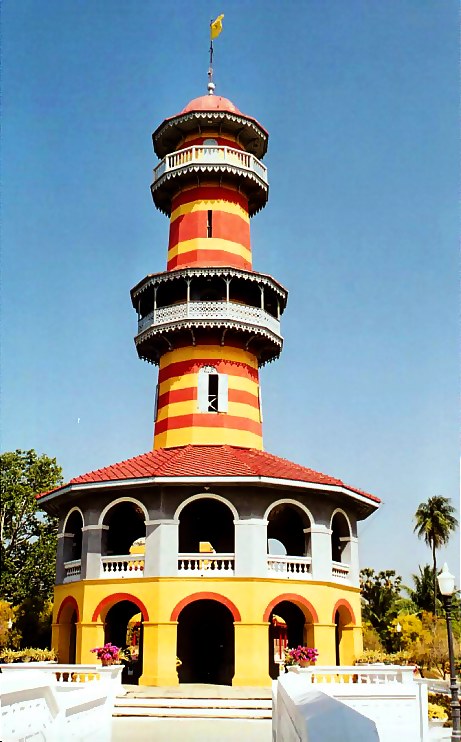 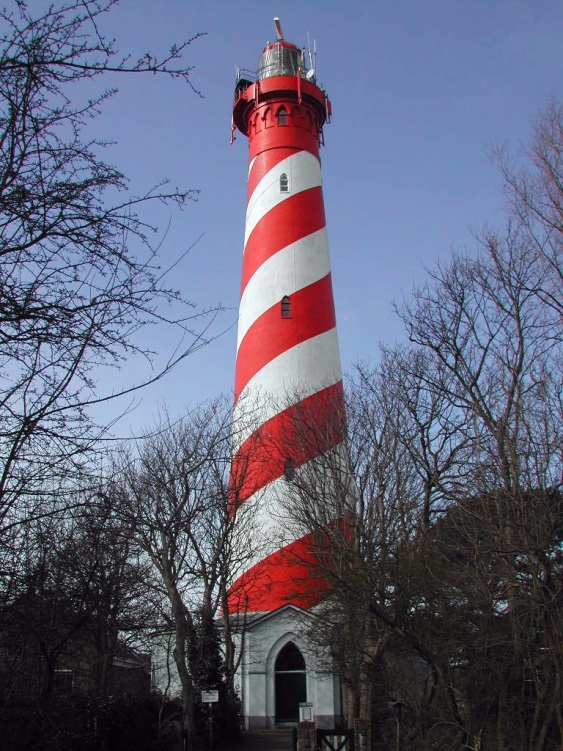 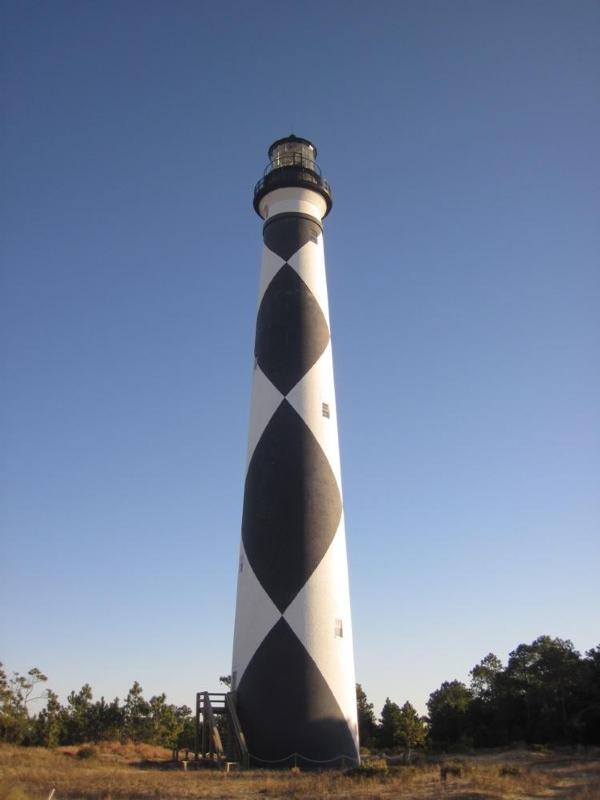 Some stand on land.
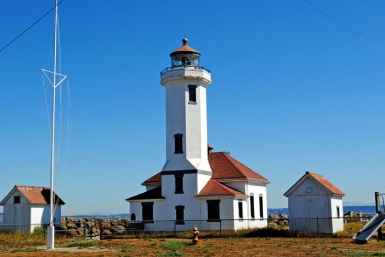 Some stand on rocks and islands.
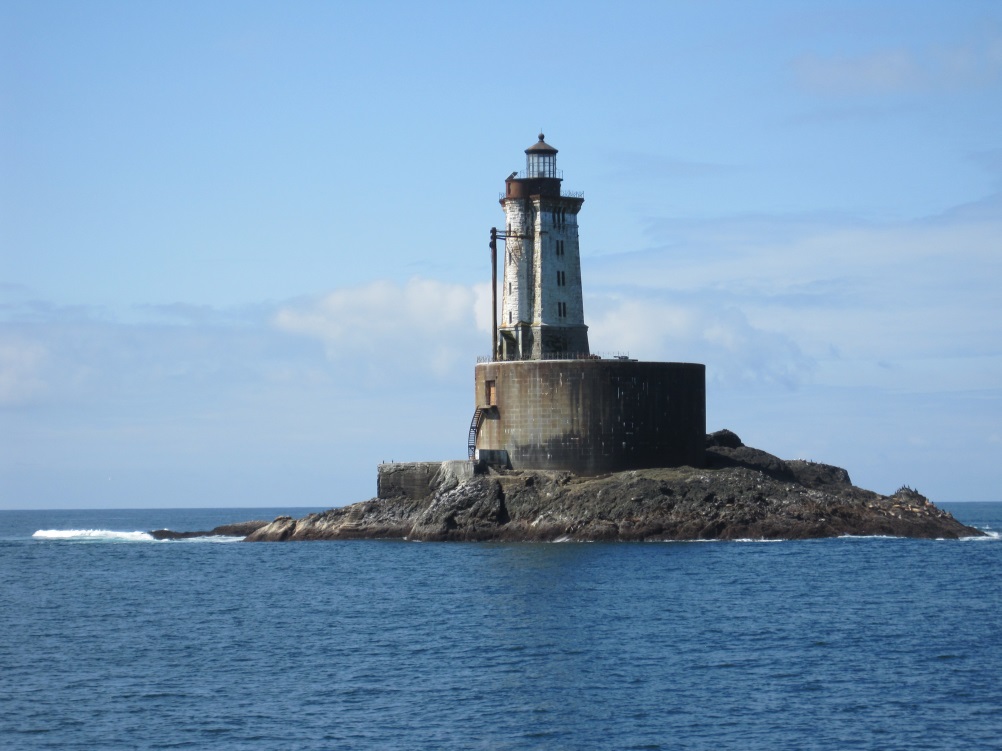 Some stand in the water.
Some have thin iron legs!
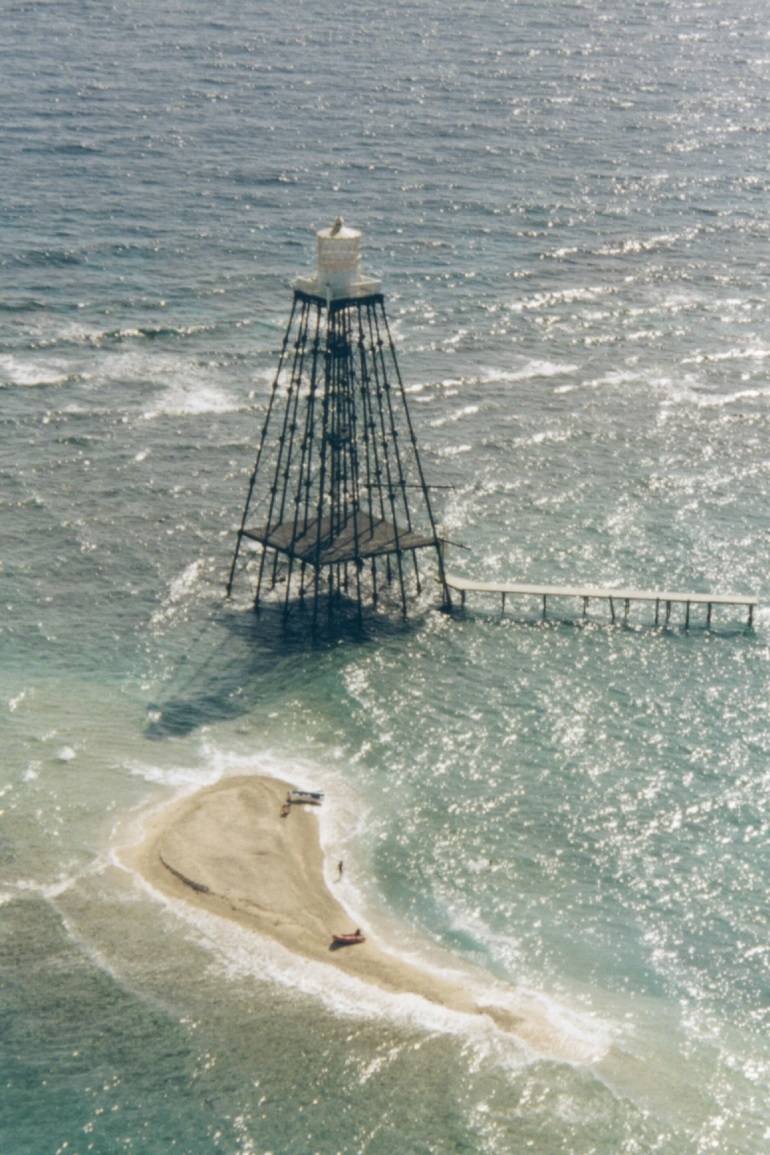 Some have funny shapes!
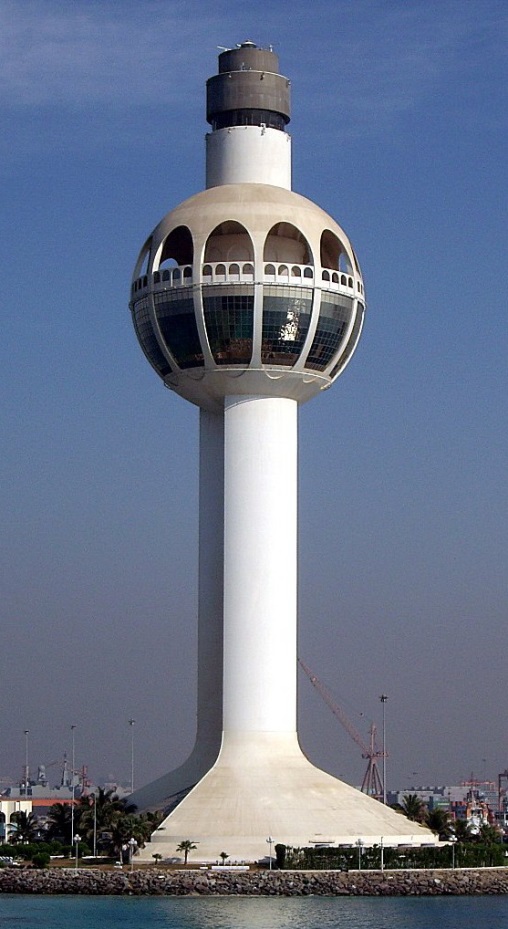 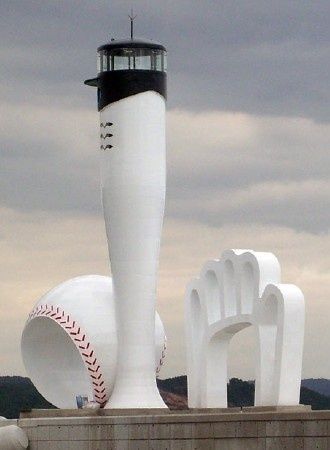 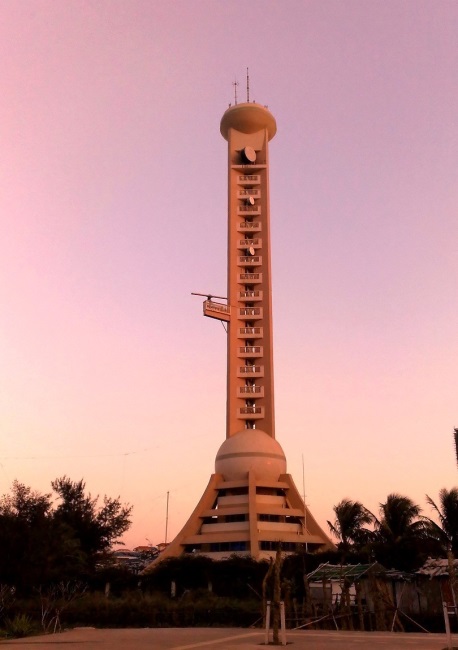 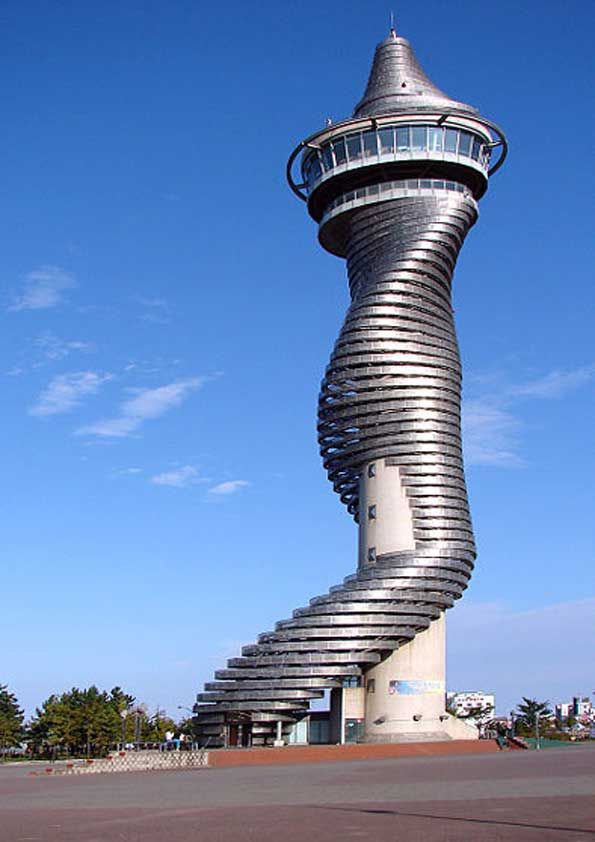 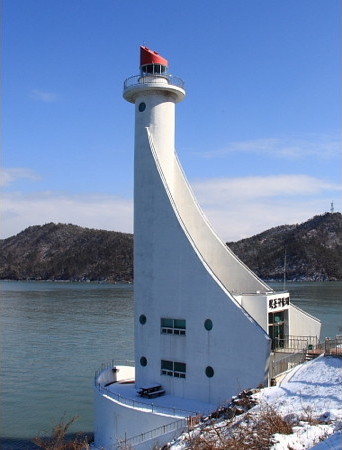 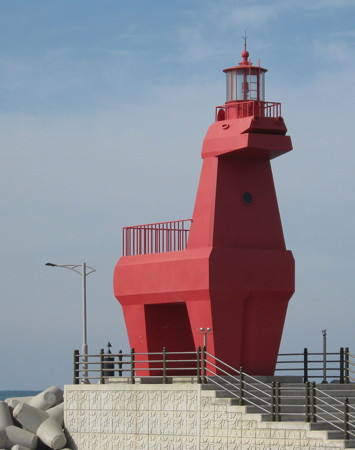 Lighthouses have lights.Lenses make the lights powerful.
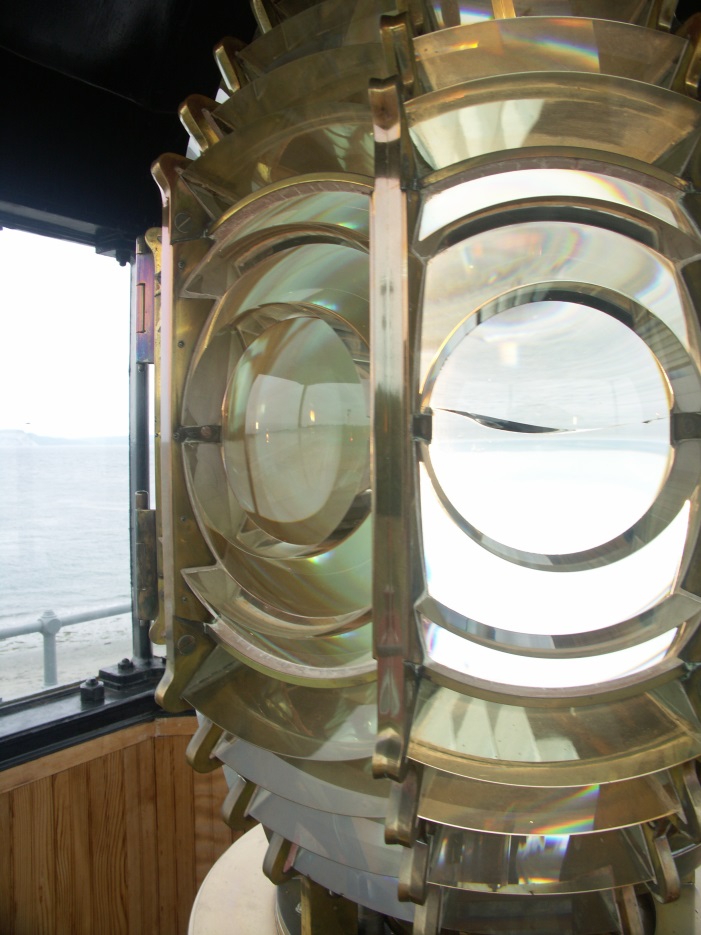 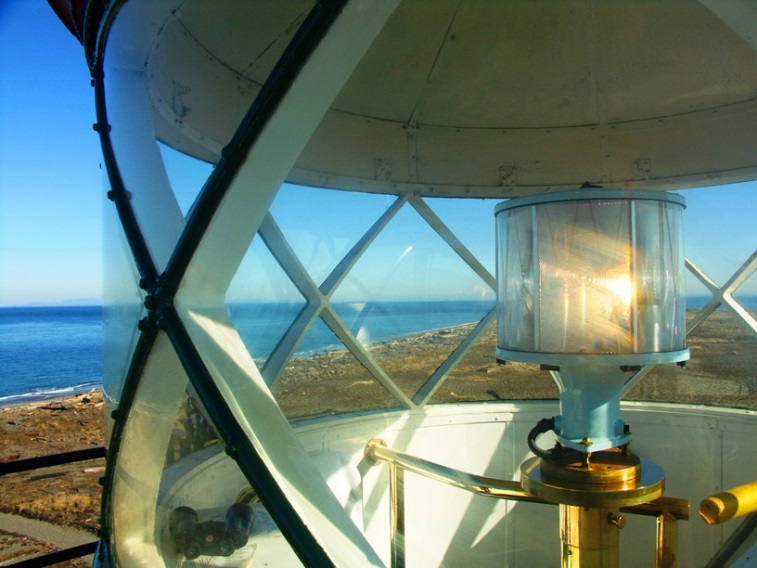 Lighthouse have big stairways!
The stairs go up, up, up and around and around to the top of the lighthouse.
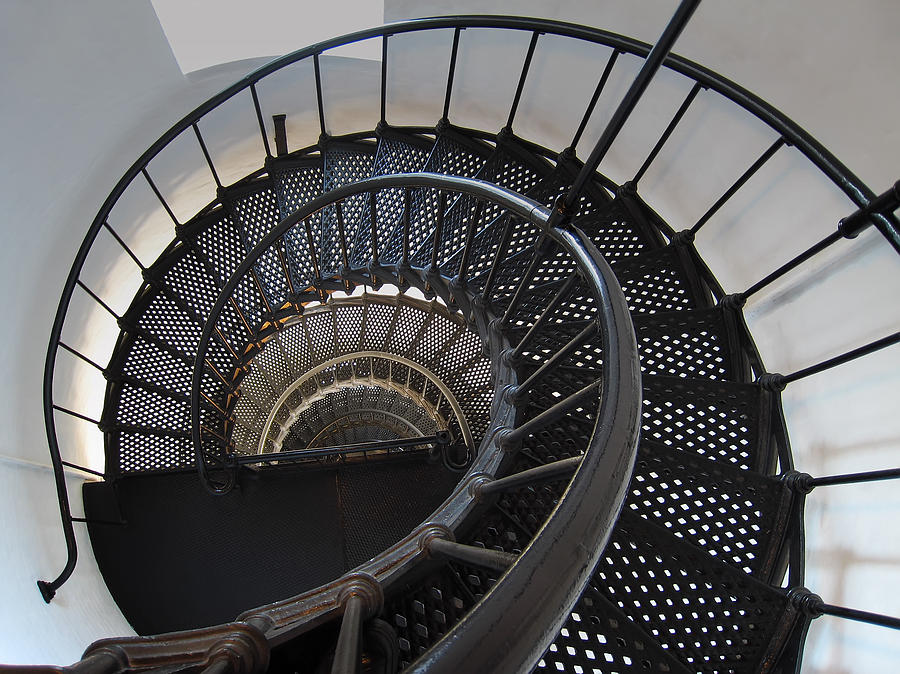 Lighthouses have fog signals.Bells, horns, sirens, whistles!
NOISE!!
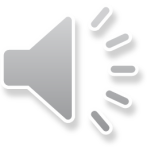 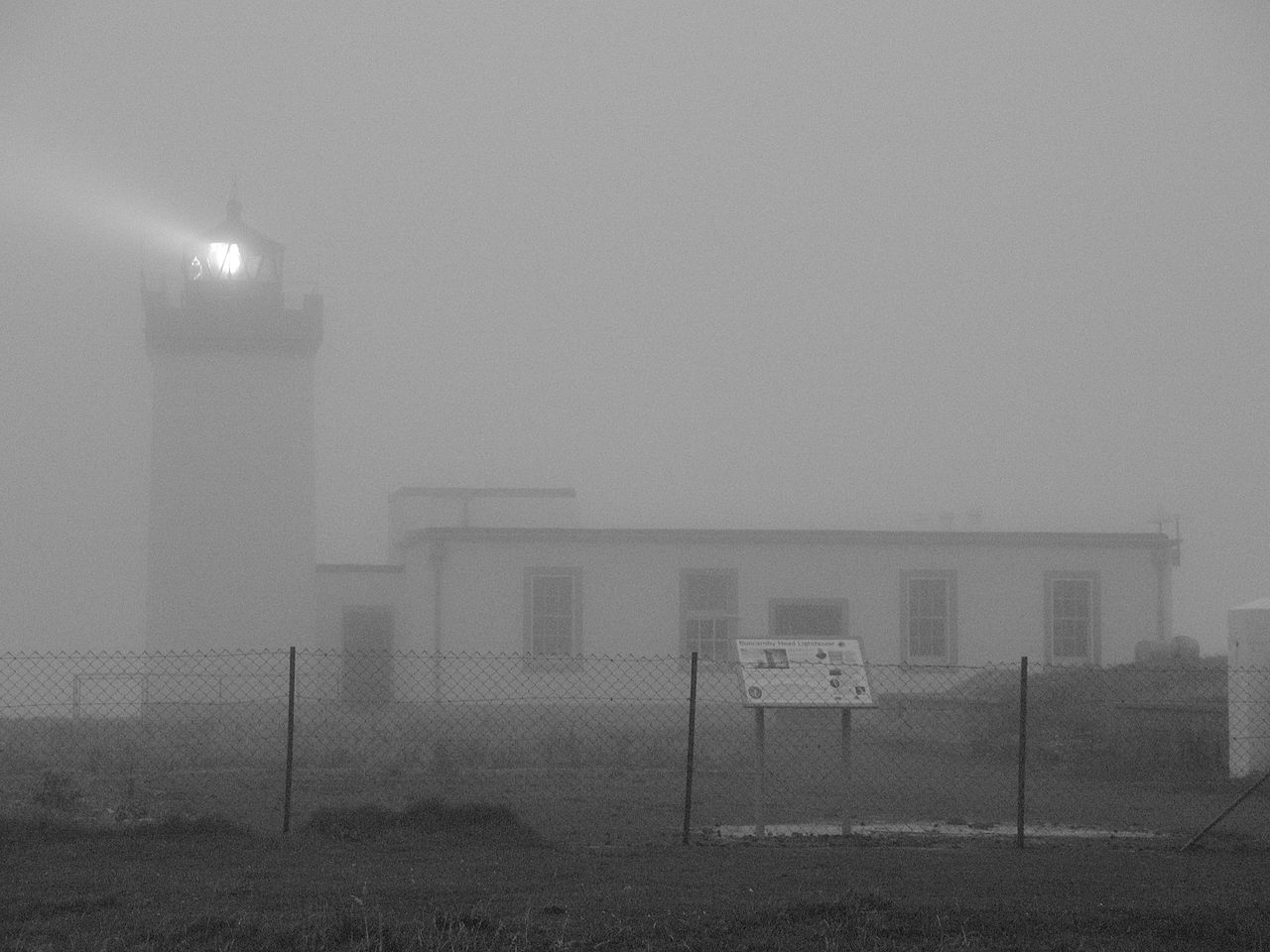 Many years ago, lighthouses had keepers to turn the lights on and off.
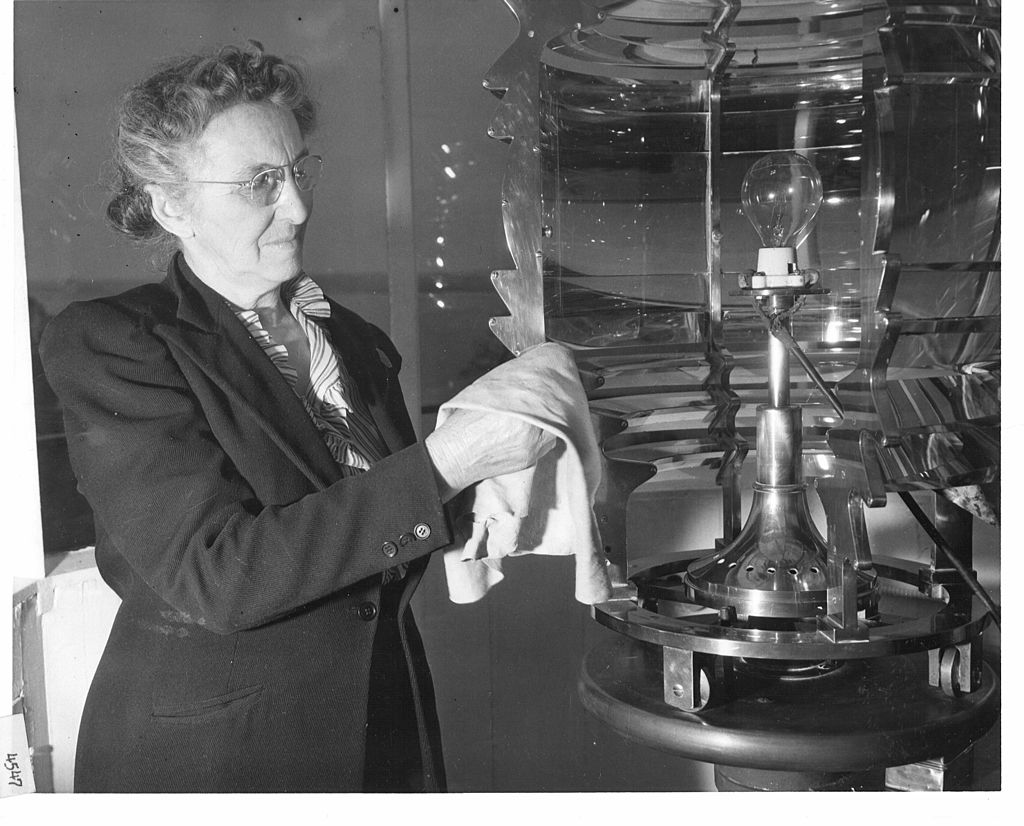 Lighthouse keepers had families.
Lighthouse keepers had pets too!
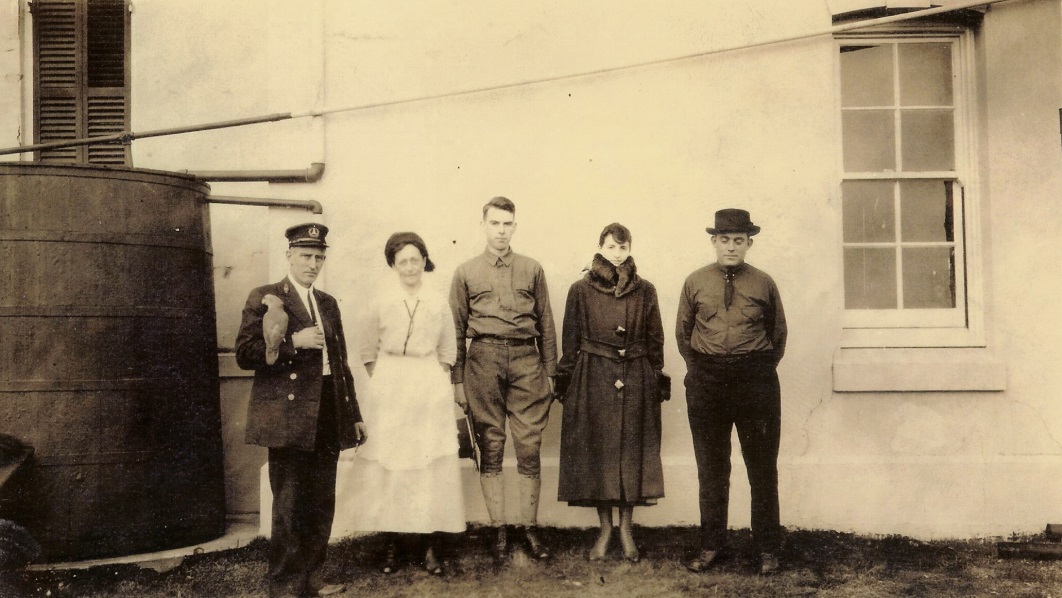 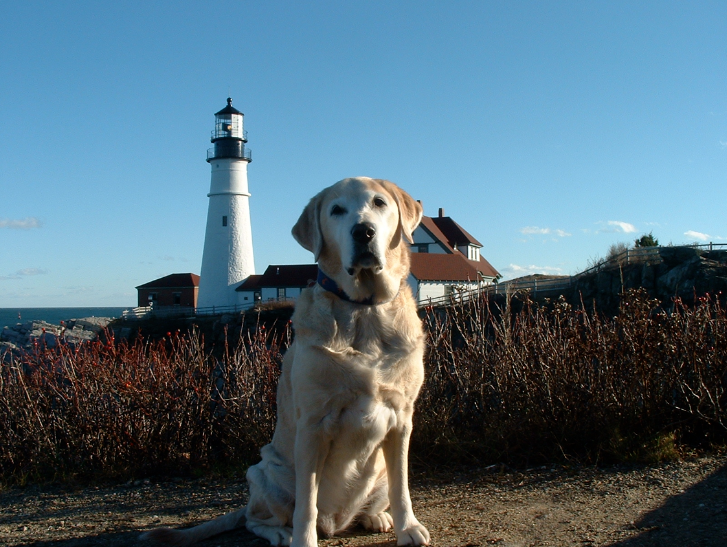 Modern lighthouses don’t need keepers. They run automatically.
Lights switch themselves on and off. They are powered by the sun.
Fog signals also turn on and off on their own.
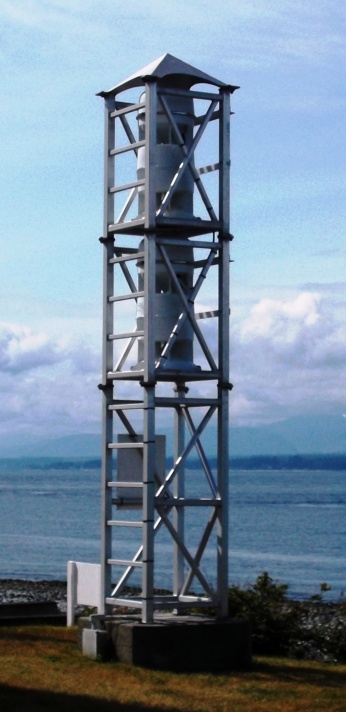 What did you learn?
Write down or tell three things that surprised you!
Look for books in the library about lighthouses!
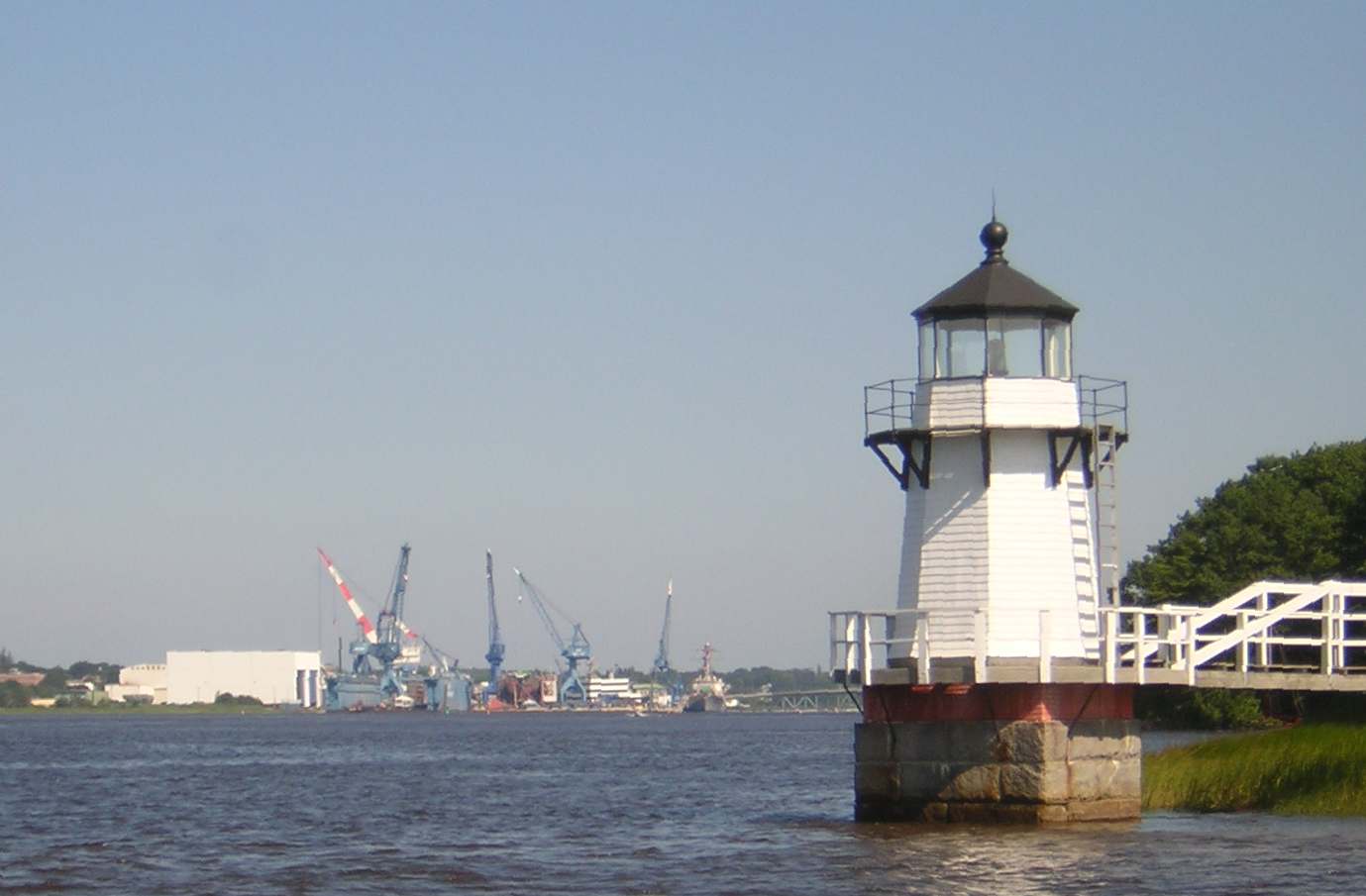 Draw a lighthouse.
Write a lighthouse story or poem.
The End!